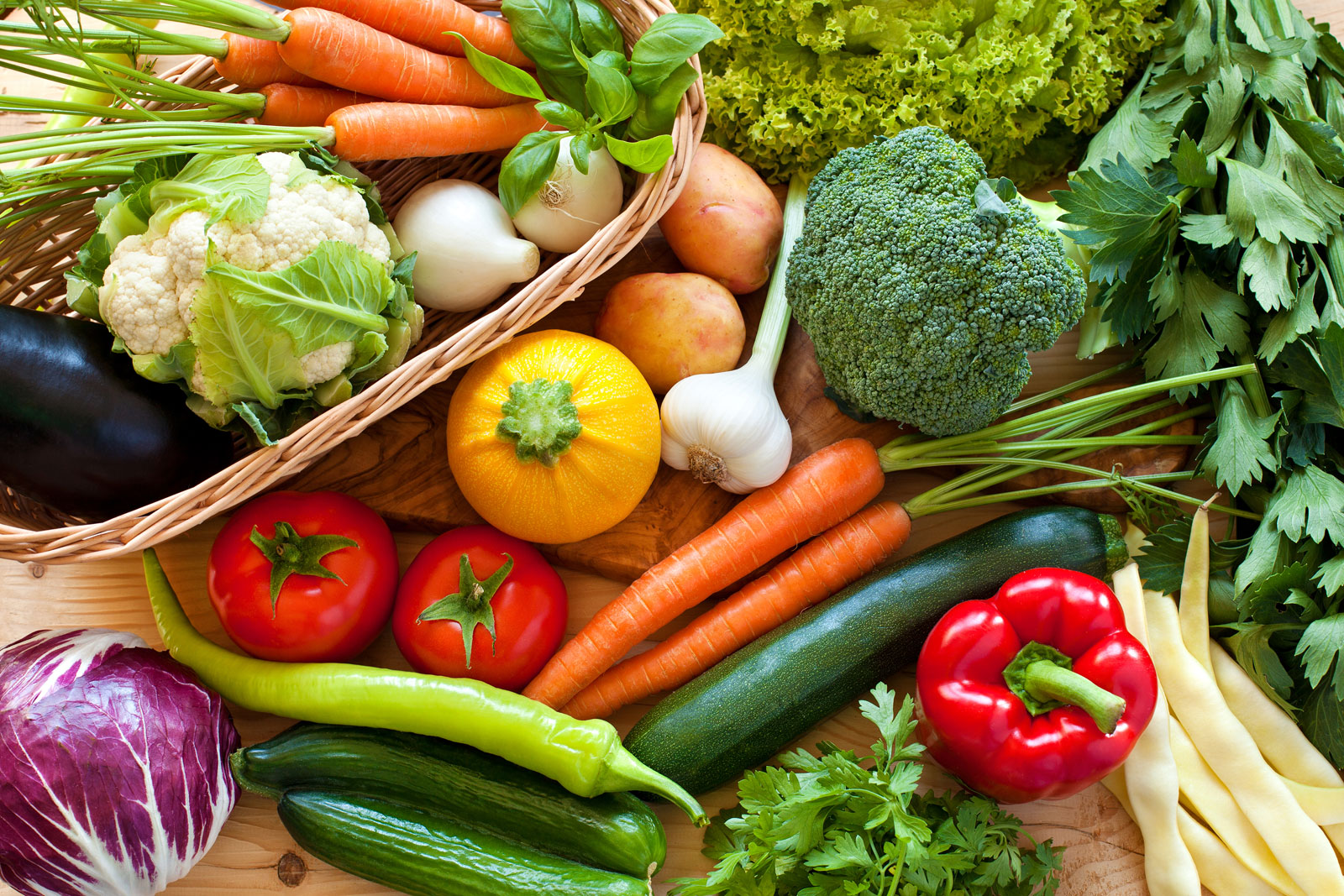 2024 Dahlonega Farmers Market
Vendor Open House Session
March 21, 2024
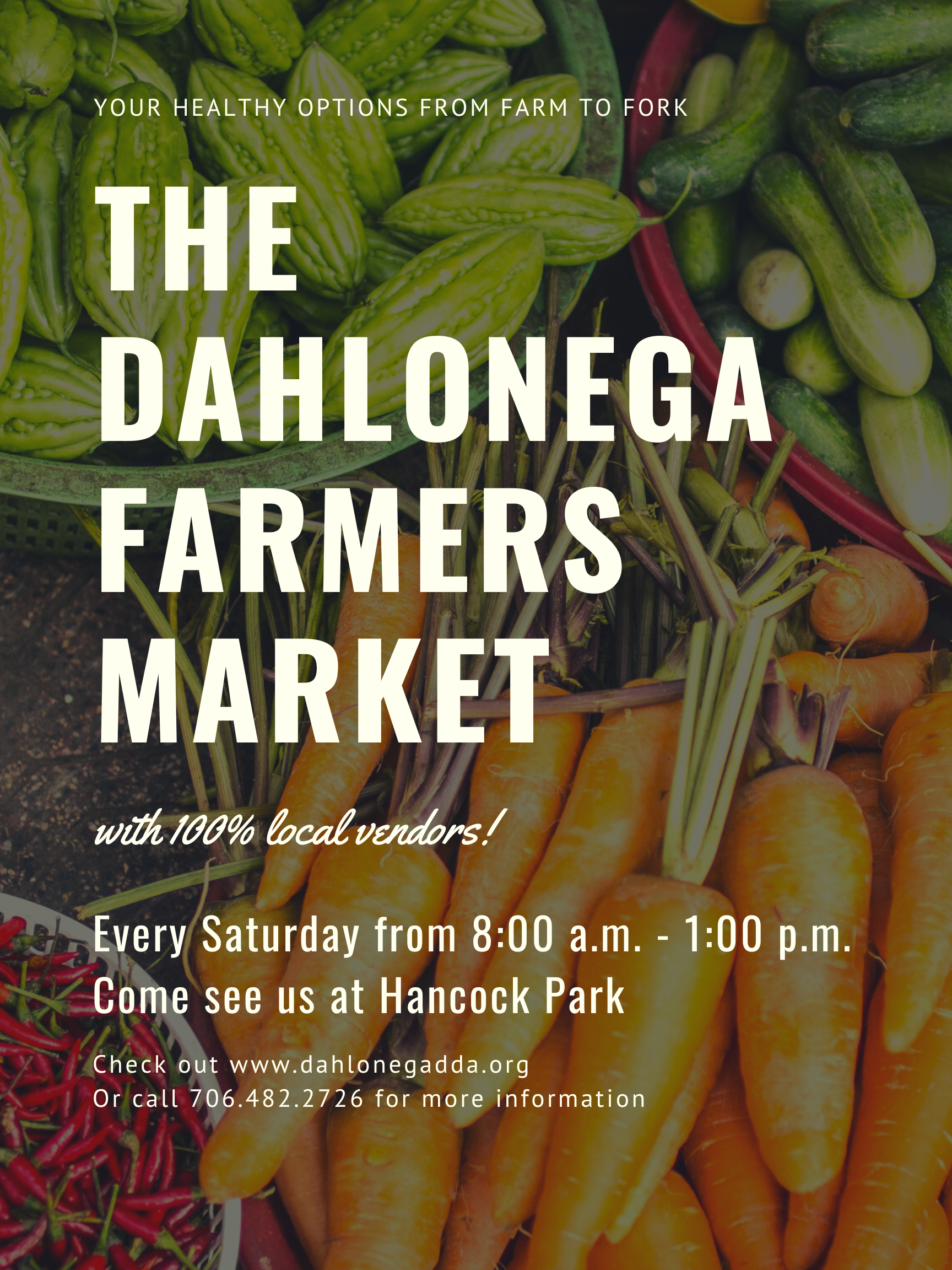 2024 Market Details
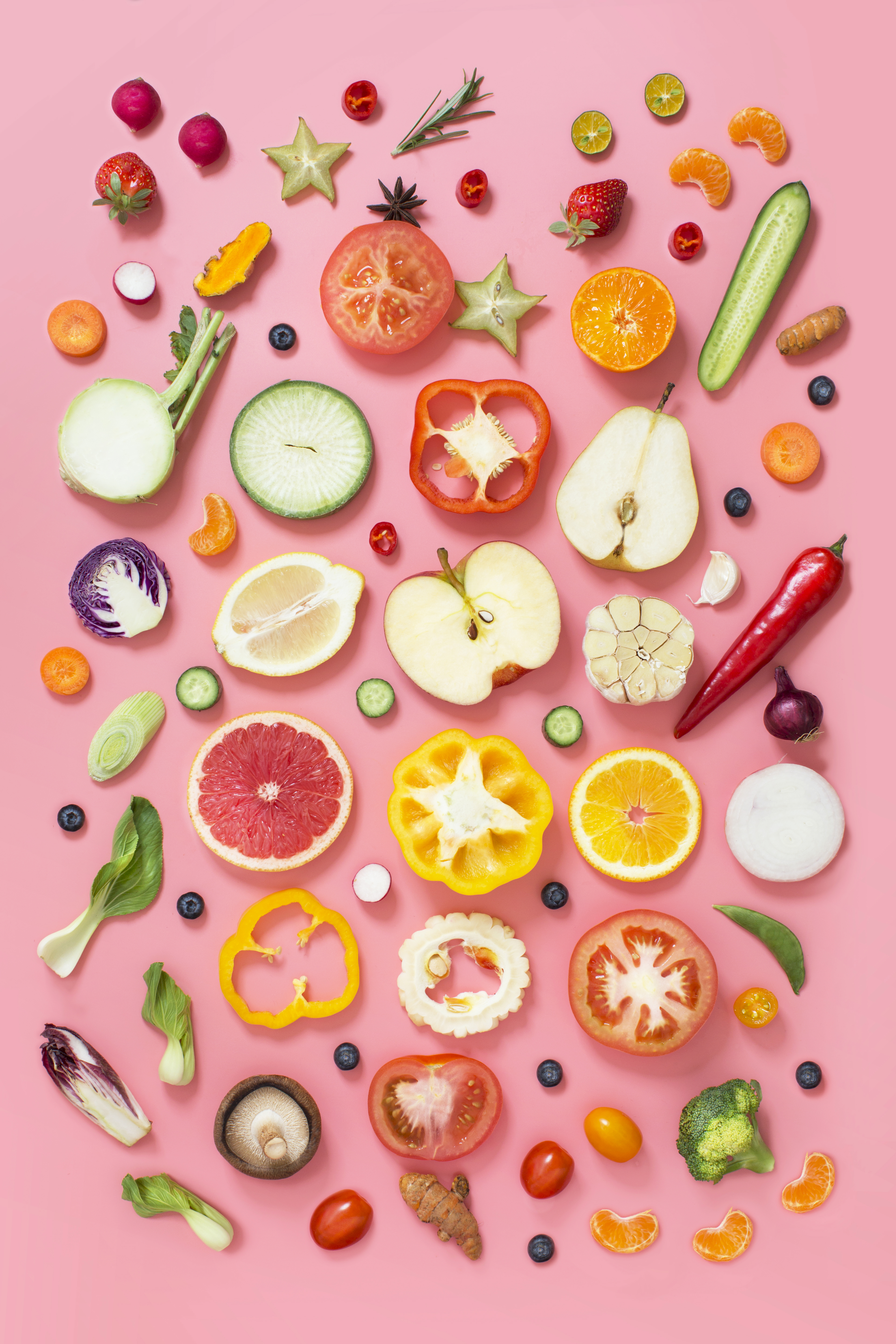 Market Details Cont.
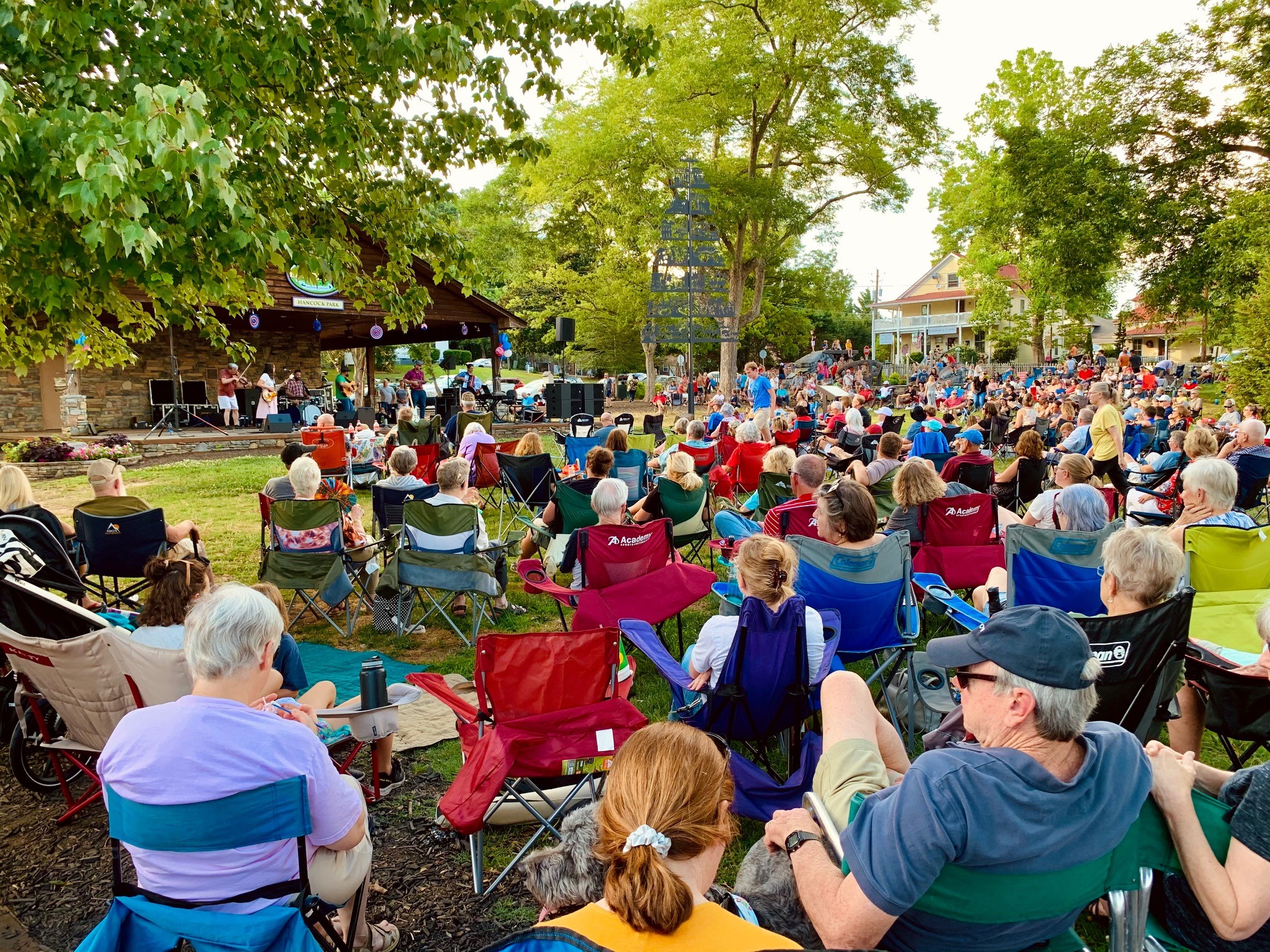 New Additions to the market
Breakfast food trucks – when available
Local Music – when available
No assigned spots, you will still receive a vendor number, but there will be no spot number assigned to you – the spots will be first come, first serve. Please do not leave gaps in the market space, try to line up
Location: This new location means the market will not occur once during the Arts & Wine Festival. This location is easier to shut down and causes fewer traffic issues
We have assigned a marketing manager for the Dahlonega Farmers Market Facebook page. That marketing manager is a DFM vendor 
Please let me know if you will not be in attendance for one or more market days. The vendor list exceeded capacity last year, so if you will not be there, please let me fill the spot from a waitlist vendor
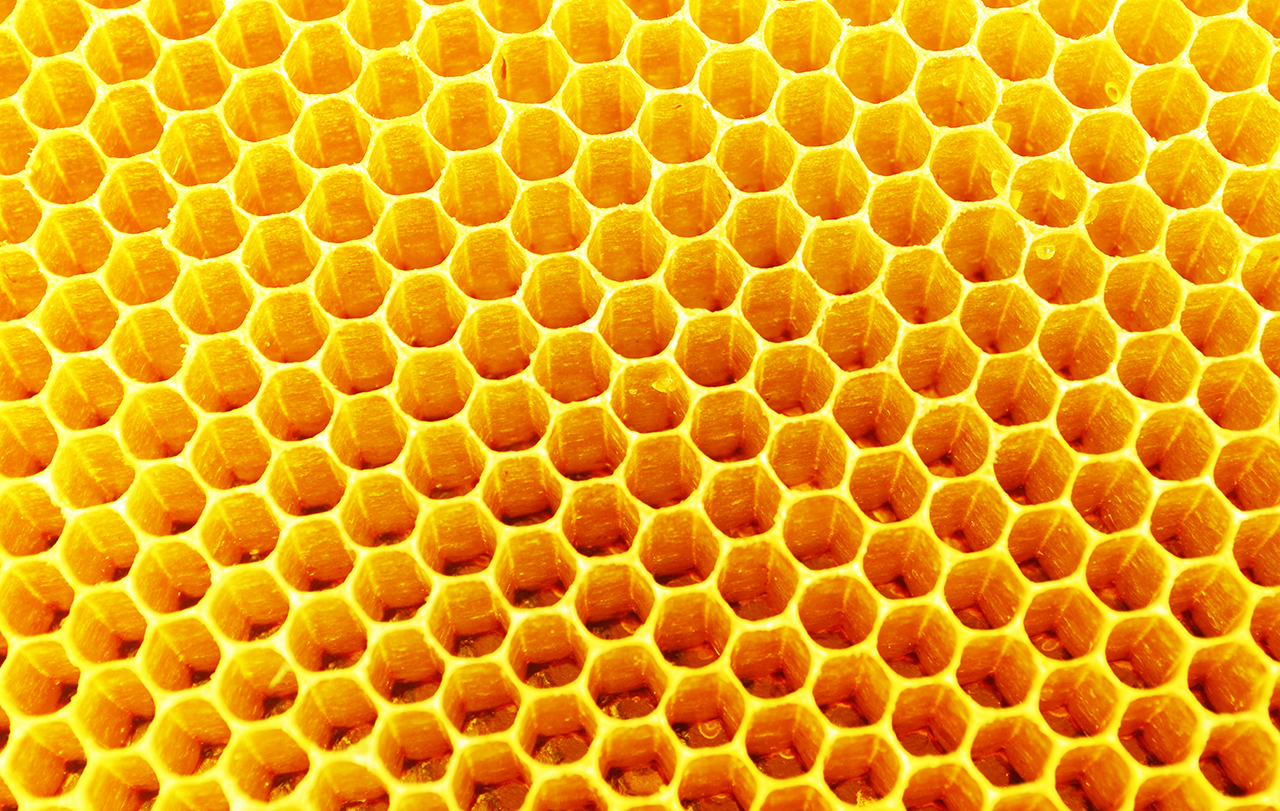 What can you sell?
Agricultural Items
Jams & Jellies – requires cottage food license
Package foods (consumption or use) containing at least one product the vendor has grown, proper labeling & state license from the GDA
All processed products should be labeled with:
The common name of the food
The name, address, contact info of the person who made the item
A list of all the (common name) ingredients within the item 
Eggs, dairy products or meat with proper state license from the GDA
Market promotions
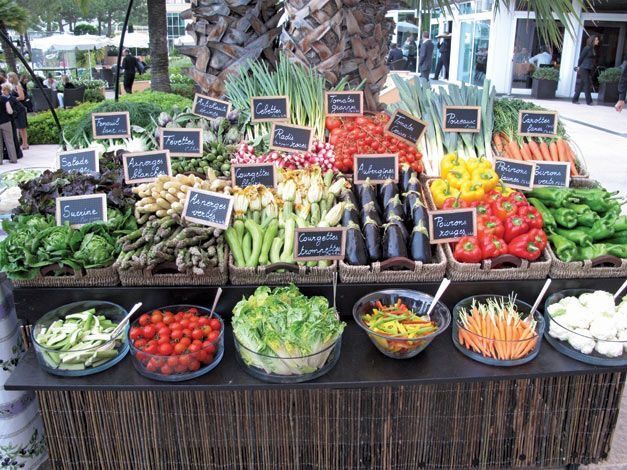 Helpful tips
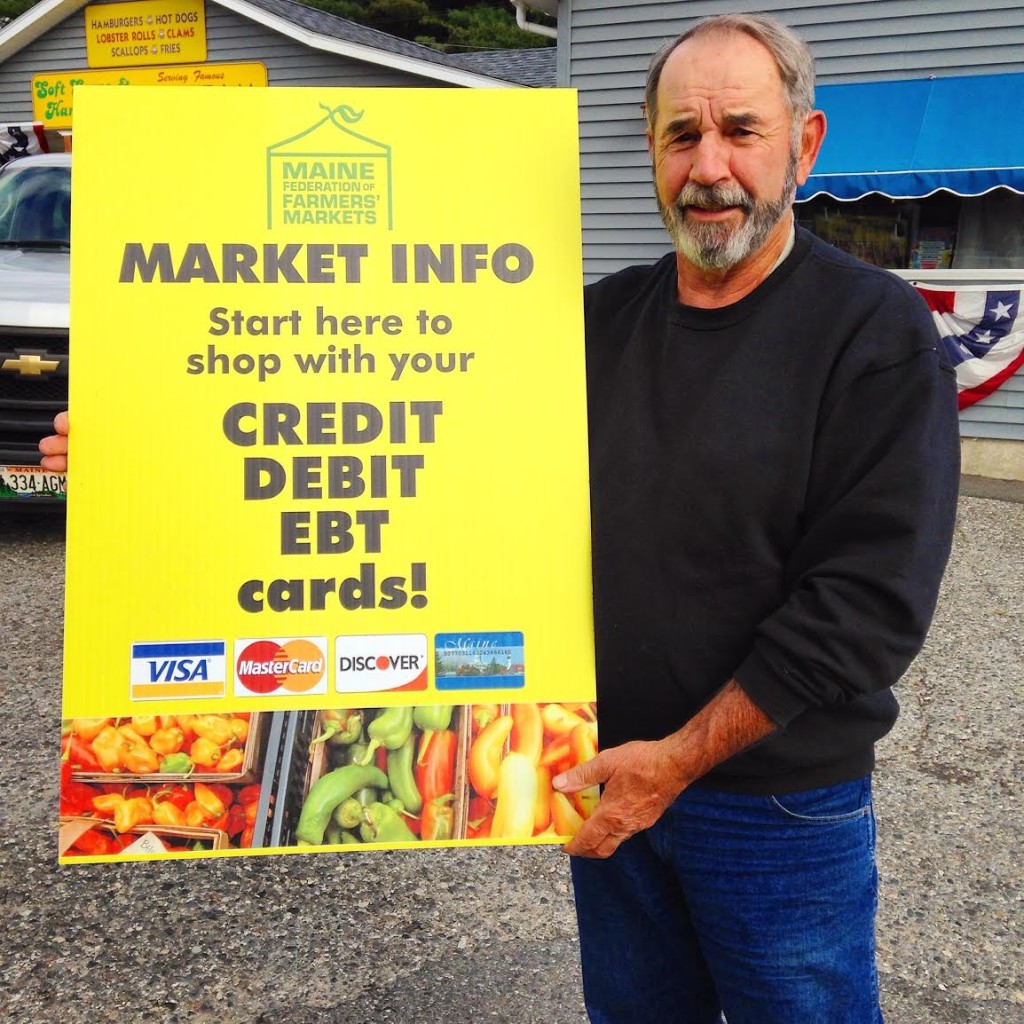 Signage is invaluable
Customers love signs & explanations
Label everything with a name and price
Food w/o prices doesn’t sell well – shy people
Go Beyond the basics:
Include weight
Cooking instructions
Meal Plans
Anything that may be useful or just fun facts
Don’t limit your signs to prices- you have much to say
Description for your farm – brag about your work
ORGANIC
Recipes are critical – teach your customers how to use your products and give meal ideas
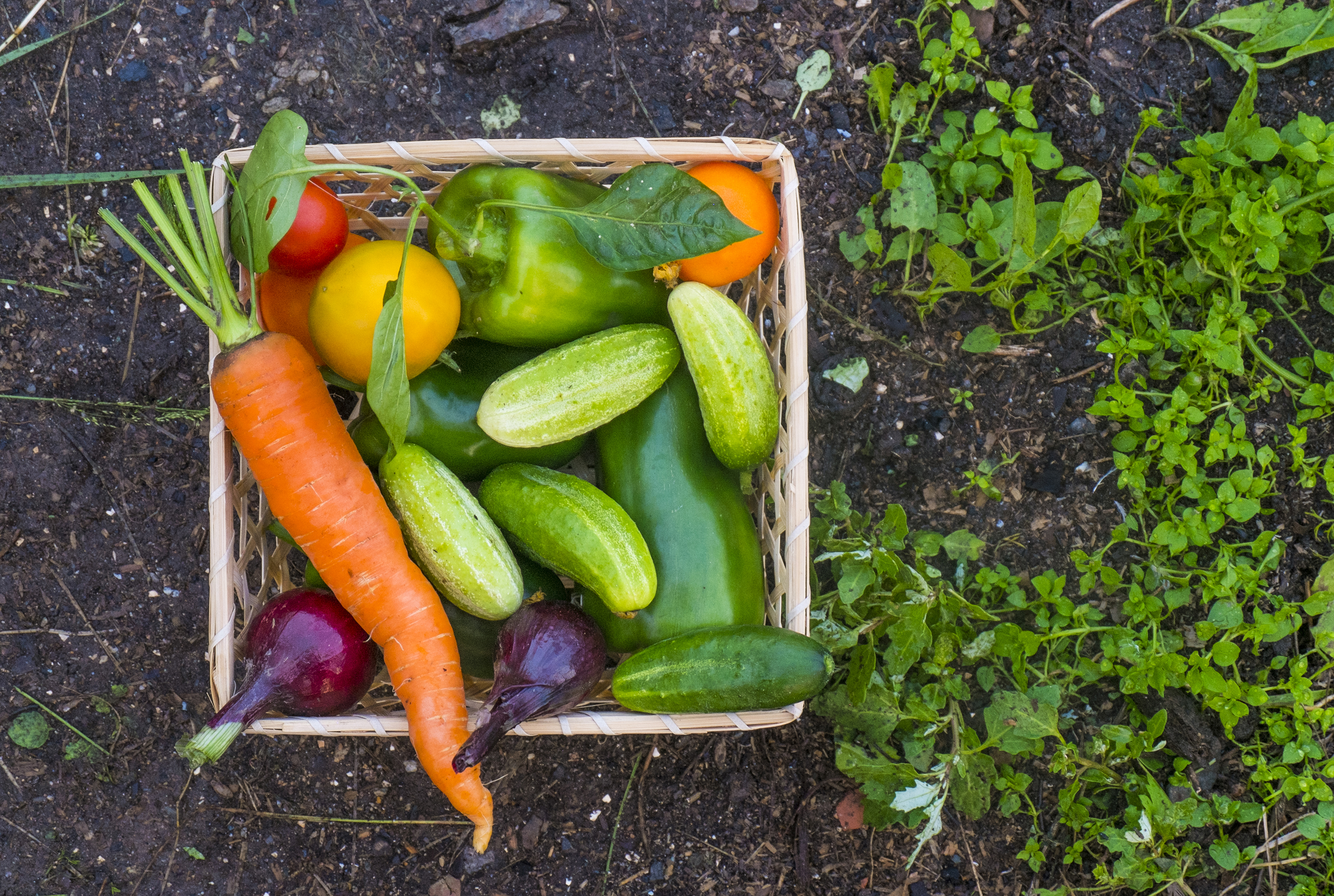 Quality and presentation
You must restock constantly 
REMEMBER – The “Smallest Container Rule”
The produce you have should always be in the smallest container in which it fits
If you start out with a crate of apples, keep it full throughout the whole market. If you only have half a crate left, find a smaller crate or basket
For example, by the end of the market, you should only have a few bell peppers in a quart box or squash in a gallon basket. 
Customers dislike buying the last of anything – it looks like no one wanted that one 
Remember – smaller containers project the appearance of abundance
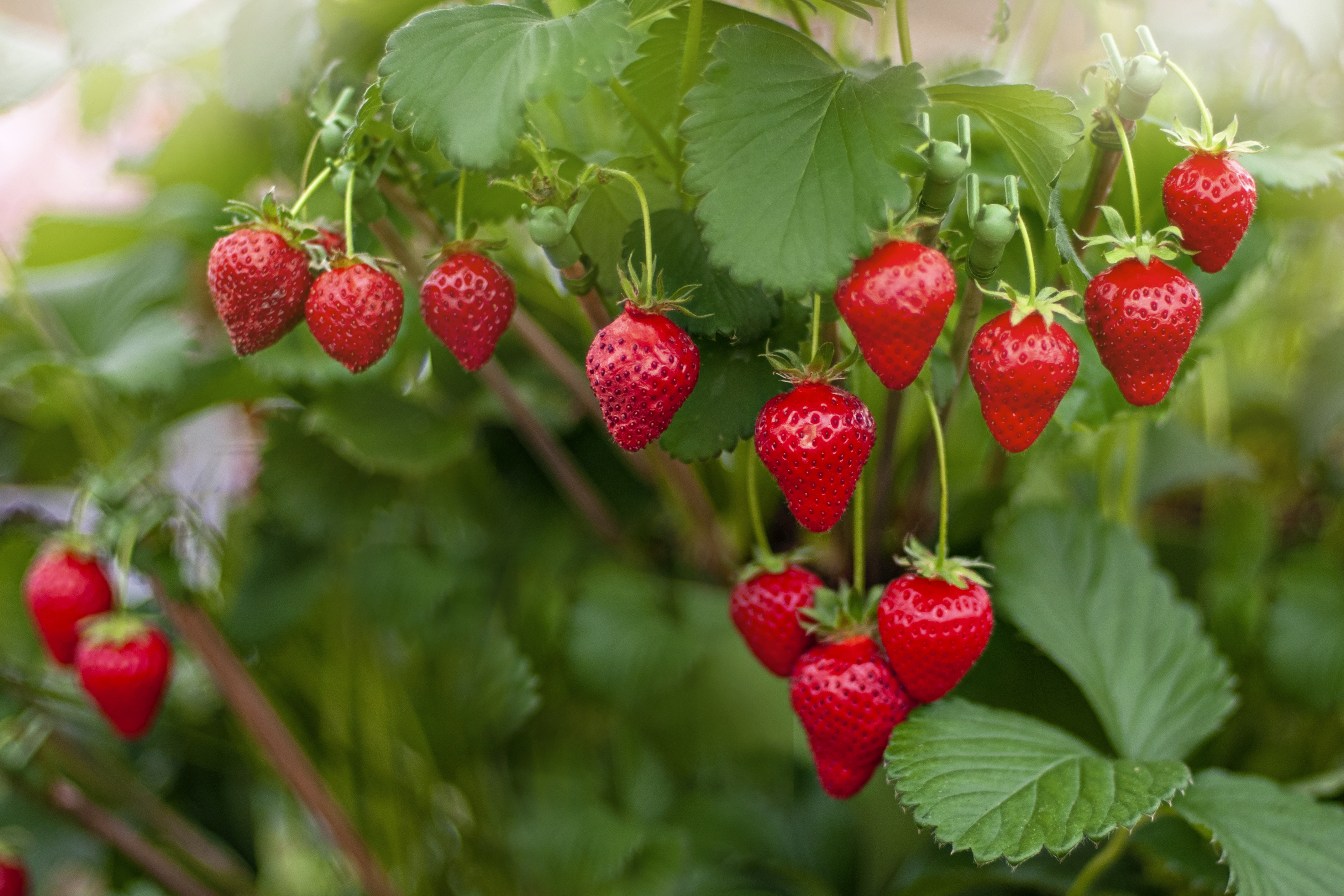 Quality products
Offer something bigger & better than supermarkets 
The SWEETEST strawberries
Handmade bread
Pastry w/ real butter
Raw honey
Fresh eggs
For processed foods, use GOOD ingredients and tell the story - it’s handmade, cured properly, and not treated with chemicals
Rarity itself can be a virtue. Grow traditional and unusual varieties and breeds
Provide Samples
Go the extra mile
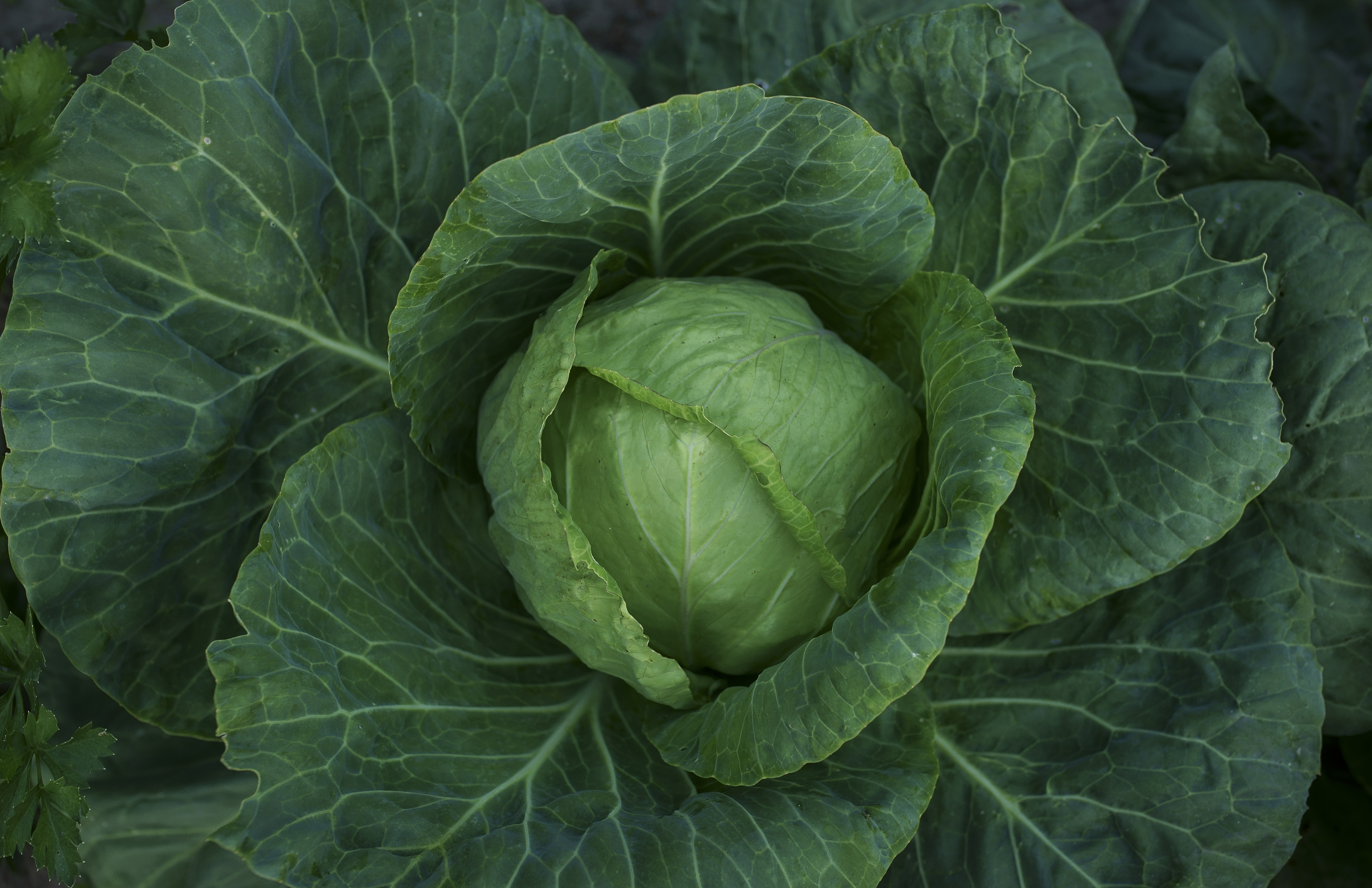 No one likes spending money on good food just to have it go to waste
If you tell customers how to keep what they buy fresher for longer, they wont worry about buying too much
For example, make cards or signs that say: 
HOW TO KEEP LETTUCE: 
Wash, spin, dry, & wrap in a damp kitchen towel in the fridge for several days
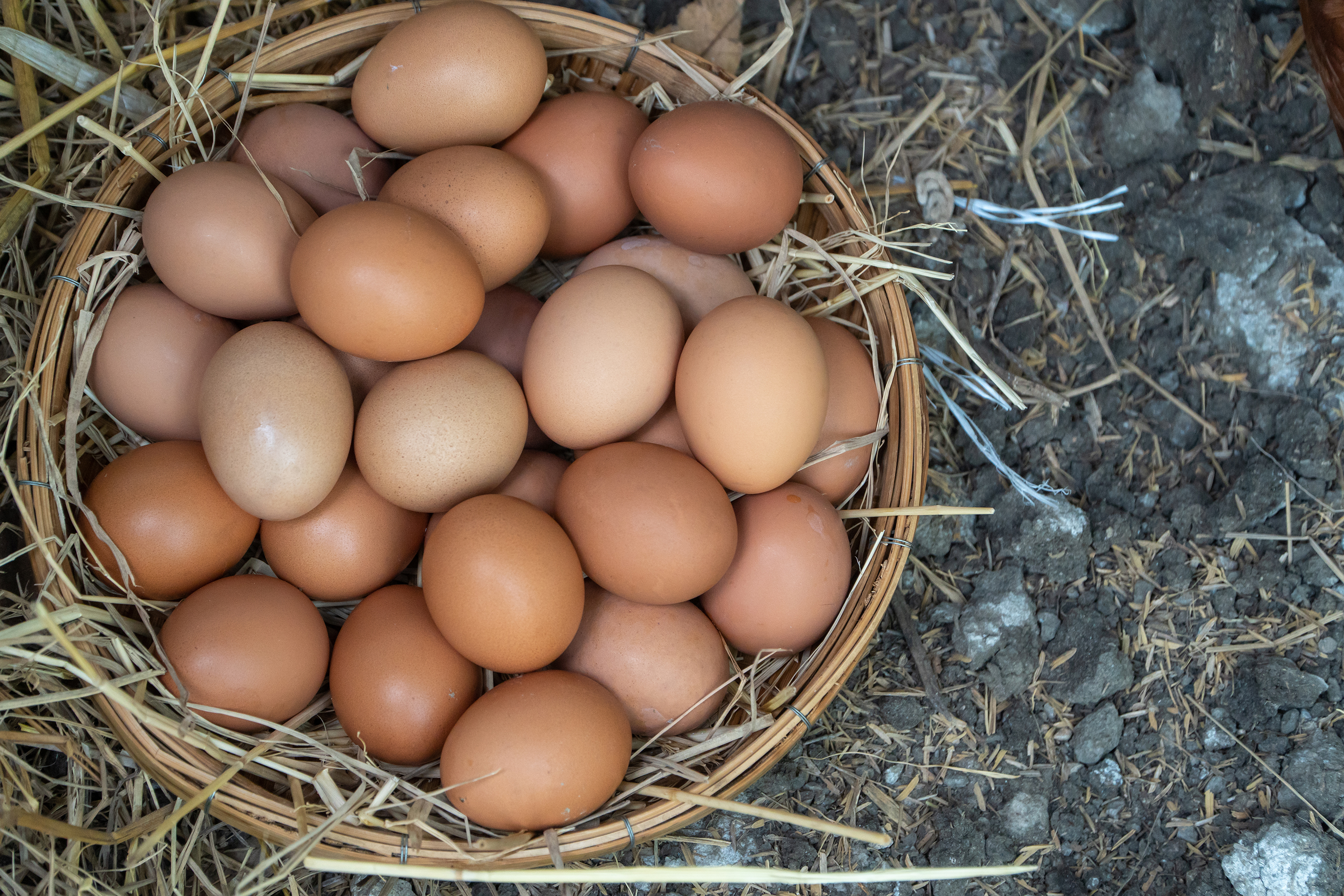 Participate the whole season
Good for the grower and the market as a whole – more vendors means more customers
Especially true for fruit and veggie farmers
To make a good return form the market, you need to have Spring, Summer, & Autumn crops
It is less expensive to participate the whole season rather than paying monthly.
Share your story
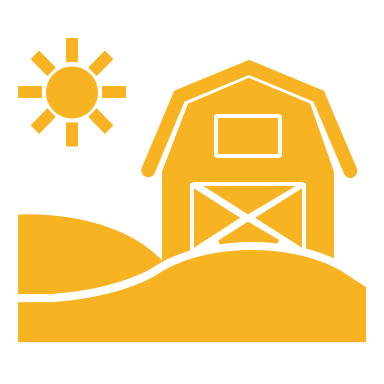 More than your food, part of the Farmers Market experience for customers is meeting the farmer and learning about their farm
Pictures of crops, animals, processes (making bread, cheese, etc..) are charming and interesting to non-farmers and they bring your booth to life
Pictures also reinforce the message that we are all linked to farmland through food
Attitude is everything
Remember
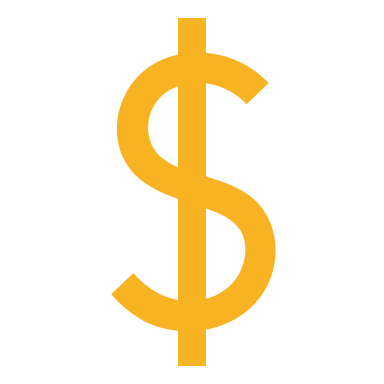 “People still have money in their pocket when they are leaving, give them every opportunity to spend that money at your stand”
Q & a Time